Итоги «Неделя России».
Парамонова Э.А. воспитатель МКДОУ д\с №8 2020.
В течении недели дистанционного обучения дети вместе с родителями беседовали, читали, рассматривали иллюстрации, играли, рисовали, лепили, делали аппликации, заучивали наизусть стихи, пословицы, поговорки о России. Знакомились с символикой и народным творчеством своей страны.
Трунина Ангелина поздравила всех детей и родителей группы №3 с праздником «День России».
Смотреть видеоролик.
Филатов Максим провёл мастер – класс по изготовлению праздничной открытки к празднику «День России». 
Смотреть видеоролик.
Шишкин Саша, Черницова Лиза, Урывский Кирилл, Глебов Кирилл тоже сделали поздравительные открытки.
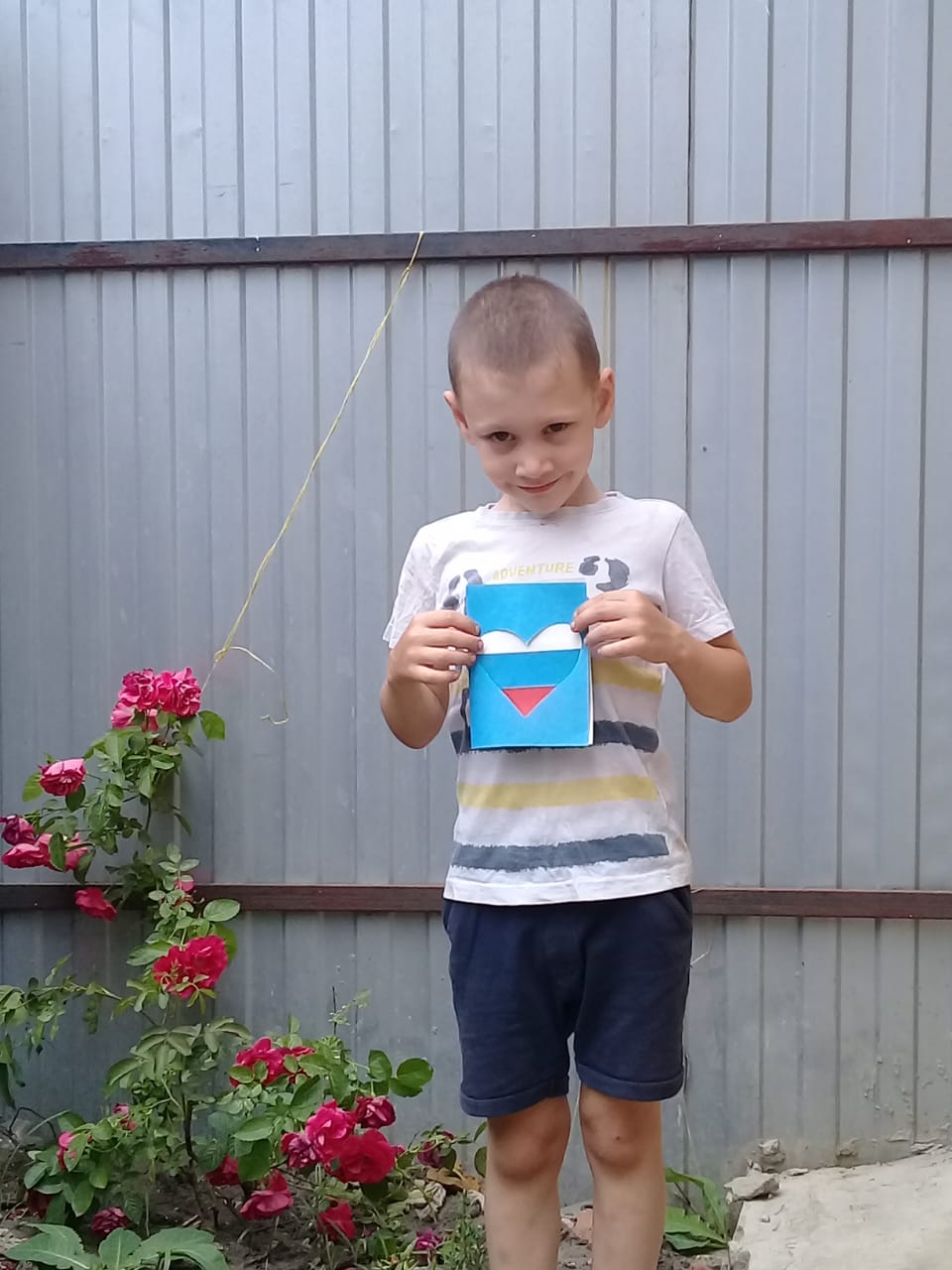 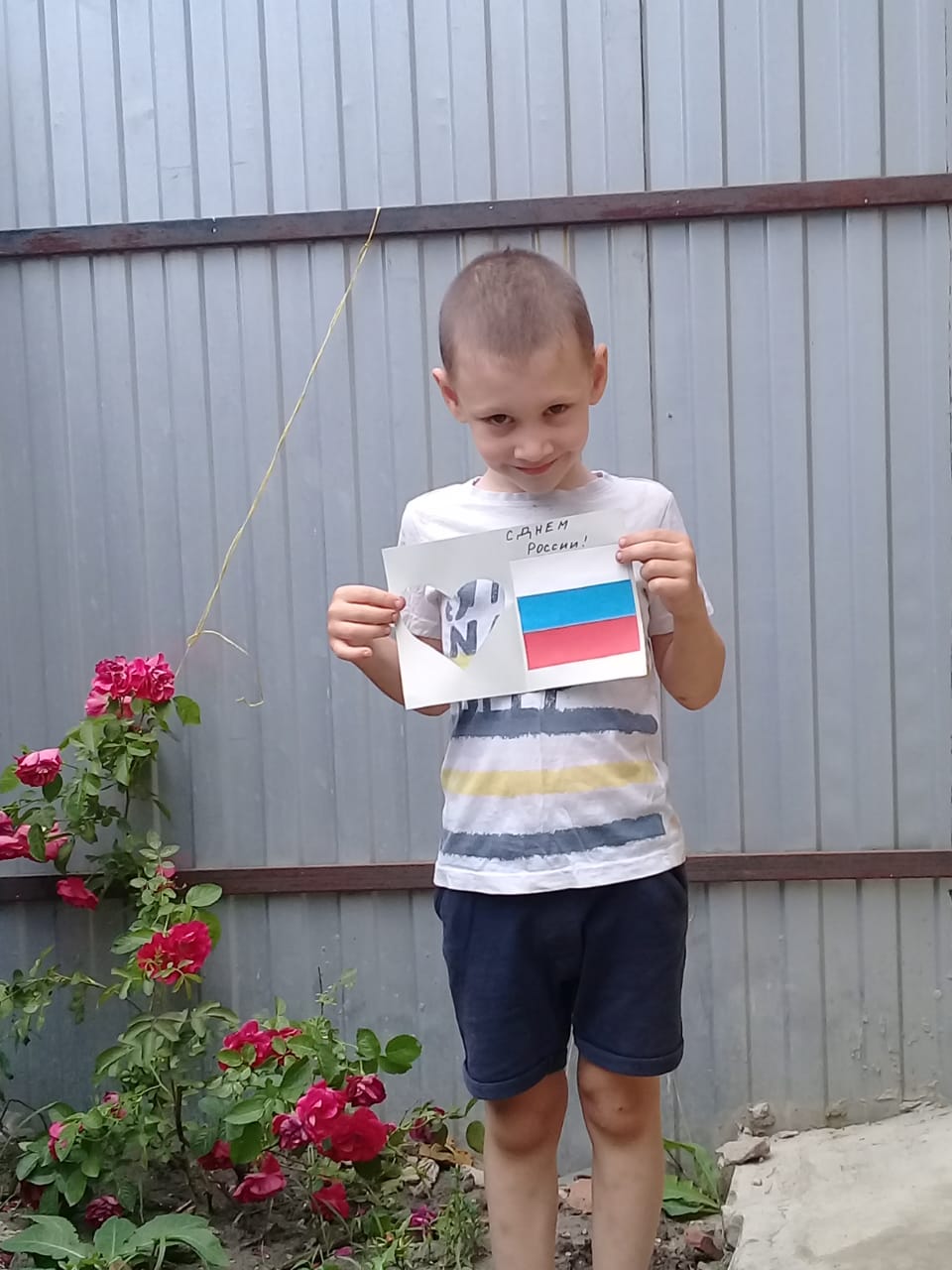 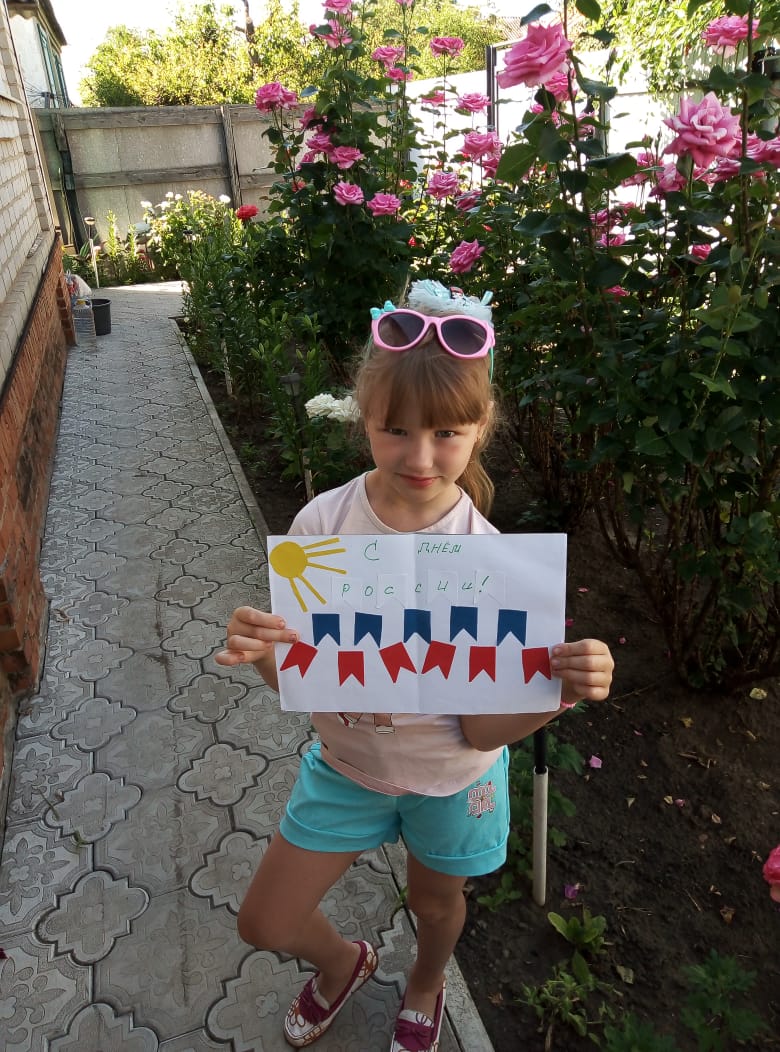 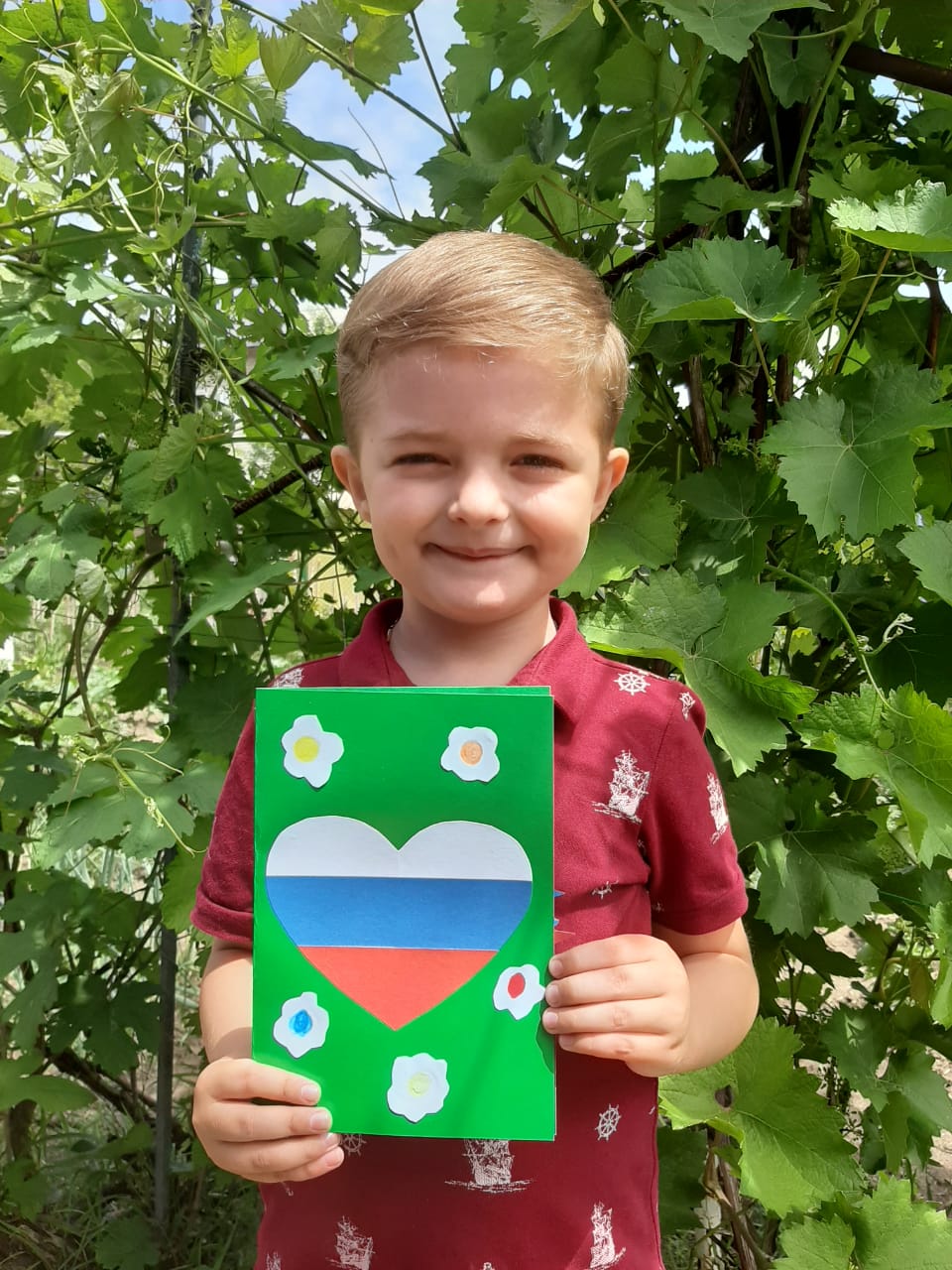 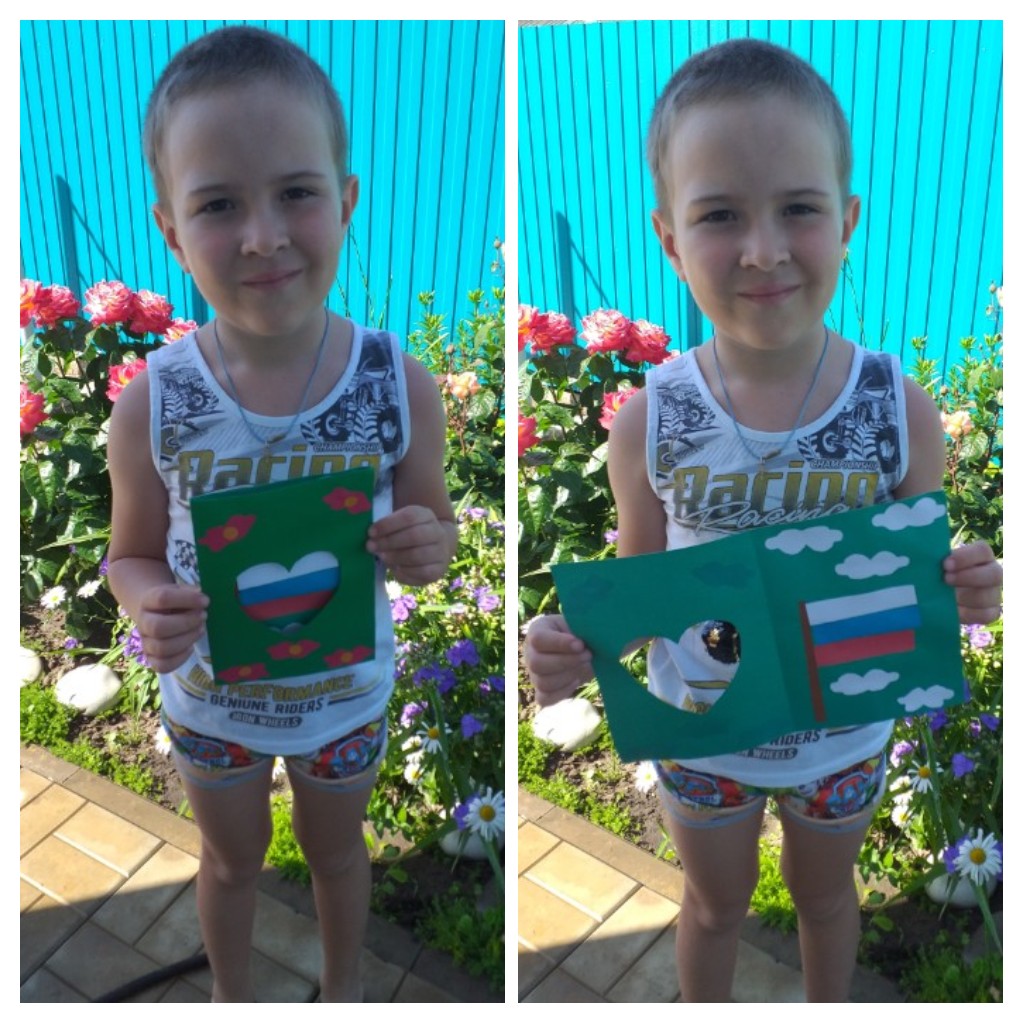 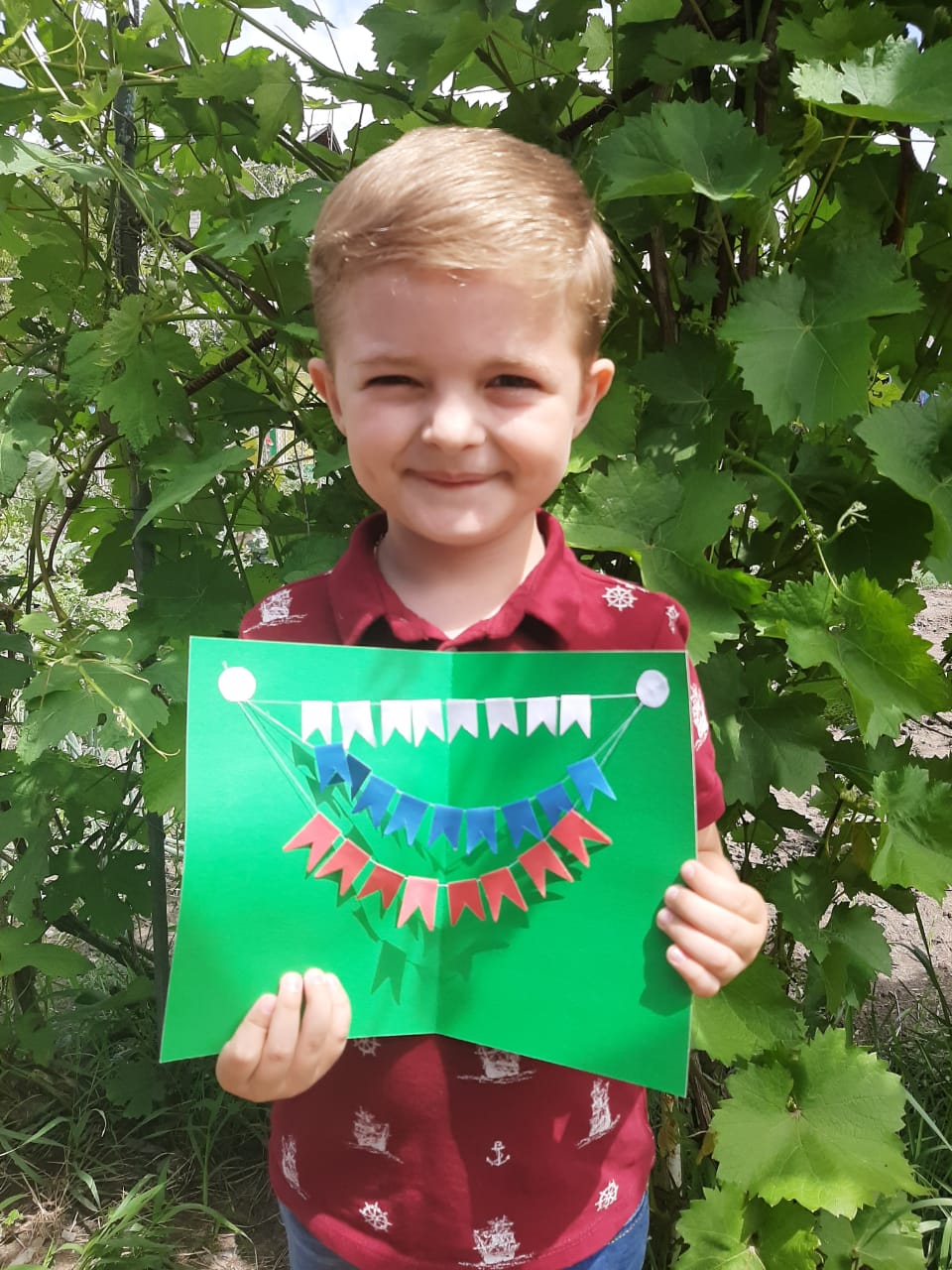 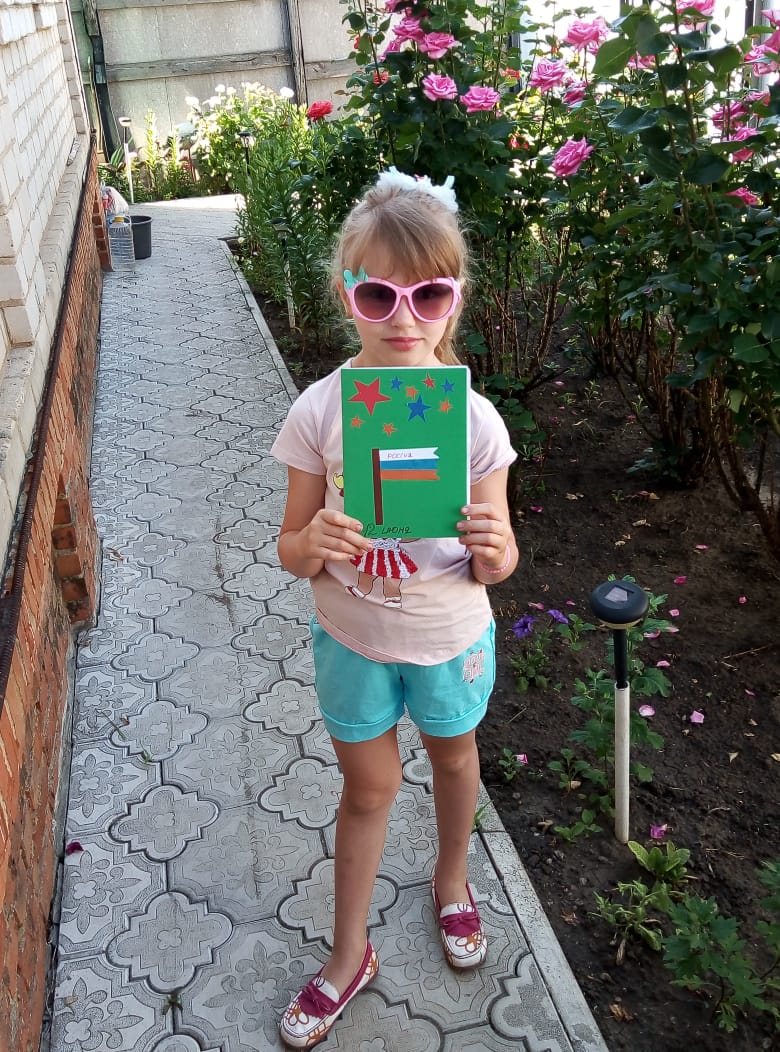 Трунина Ангелина, Потокина Софья,Черницова Лиза, Шишкин Саша, Фисенко Андрей, Маштаков Максим нарисовали флаг Российской Федерации.
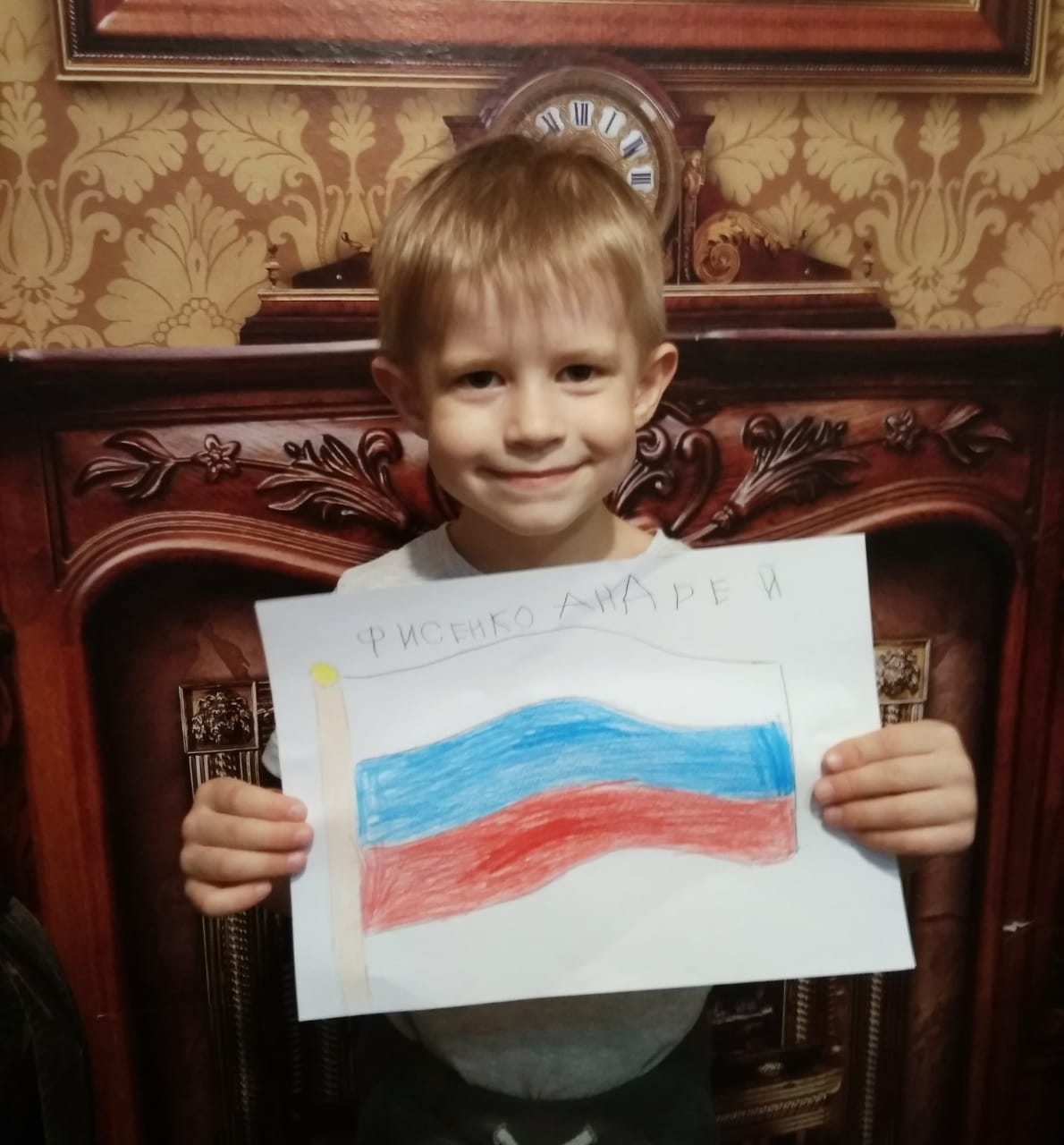 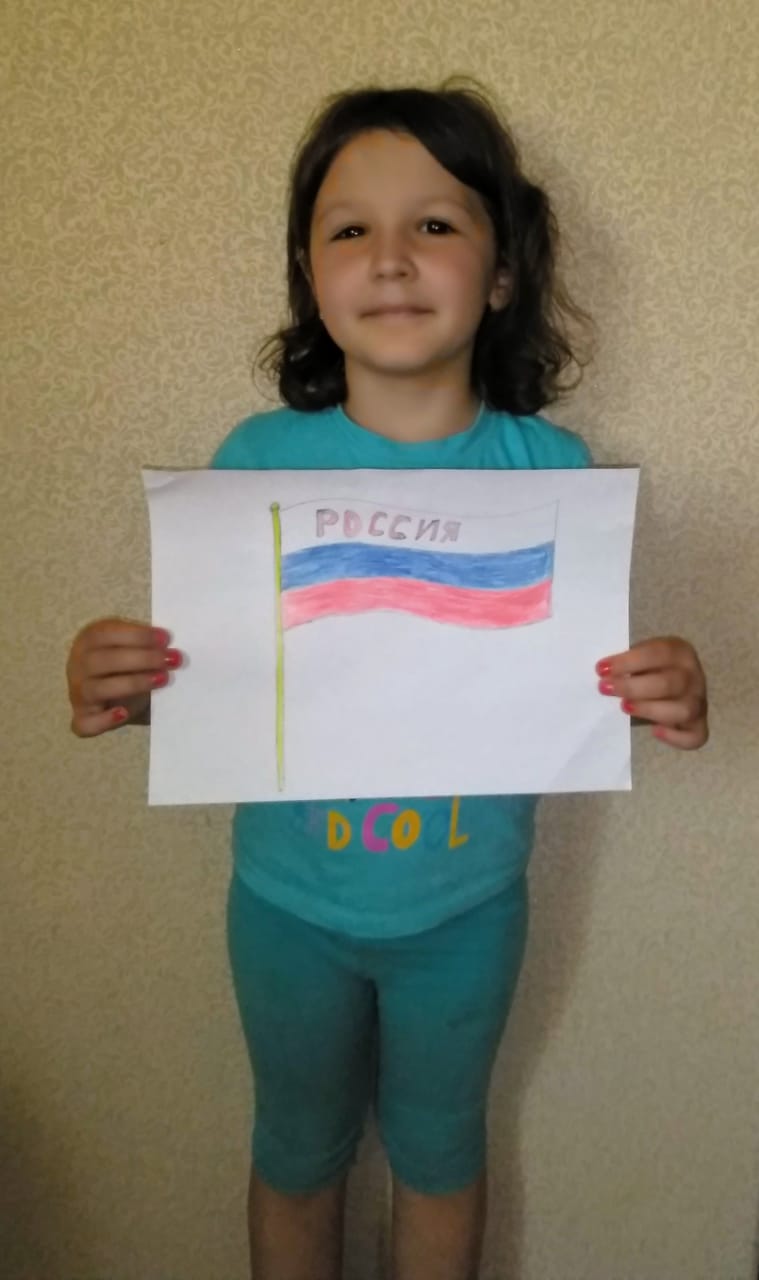 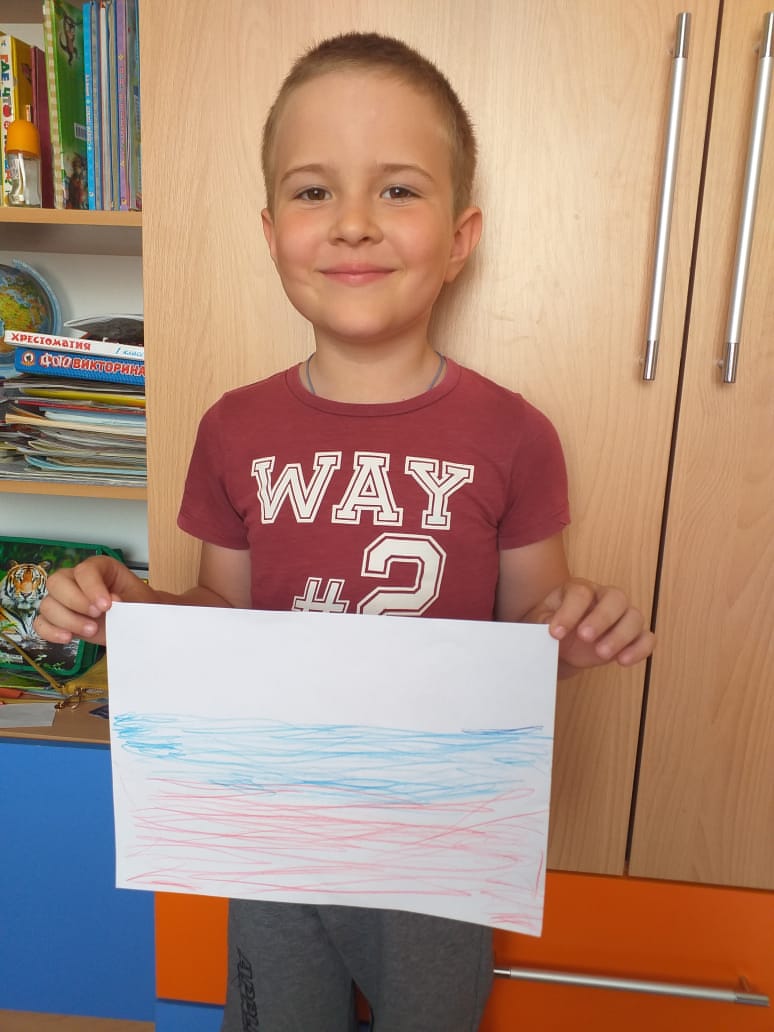 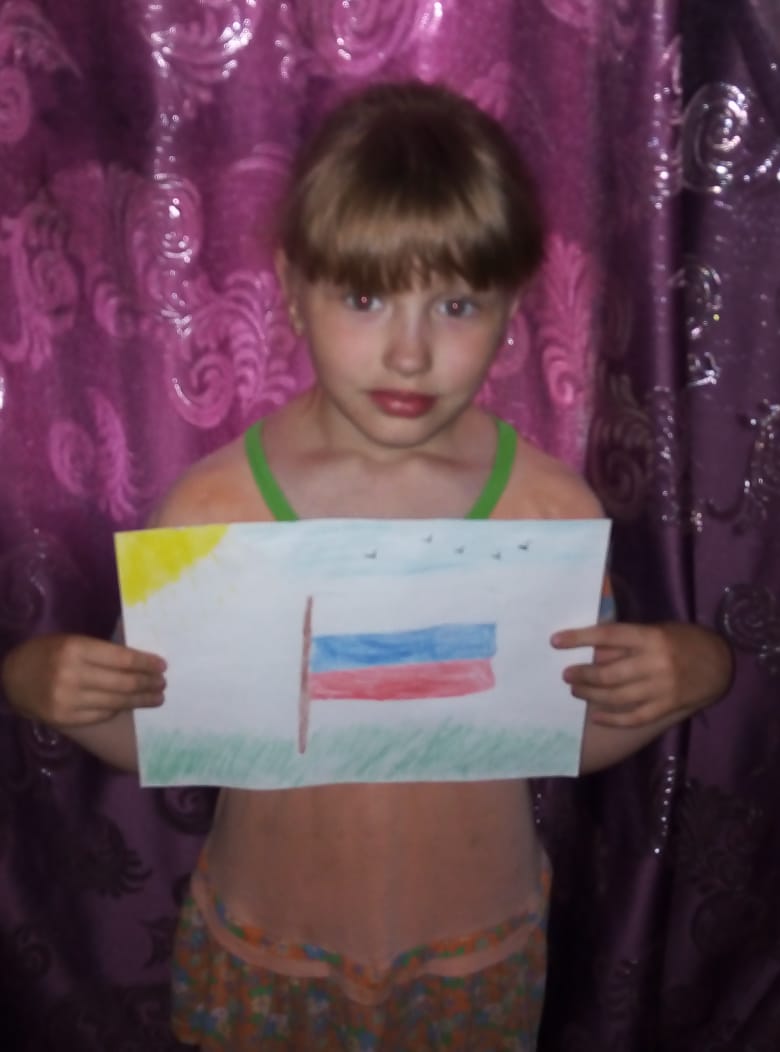 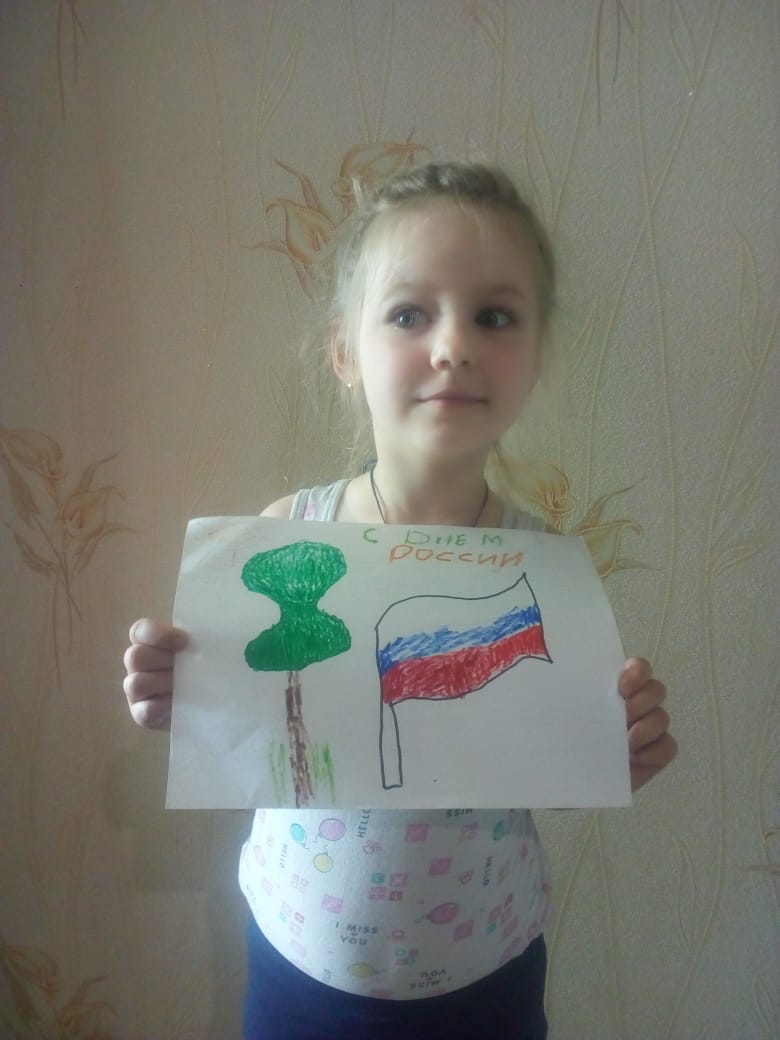 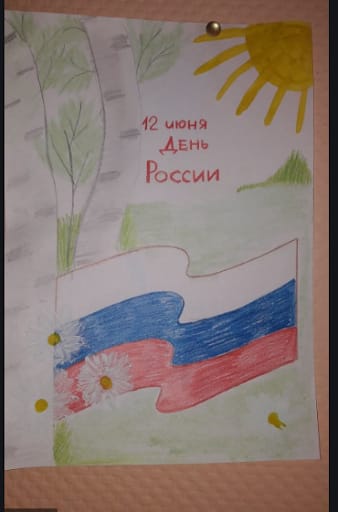 Урывский Кирилл, Шишкин Саша, Косинова Даша, Маштаков Максим слепили из пластилина и нарисовали главный символ нашей страны Кремль.
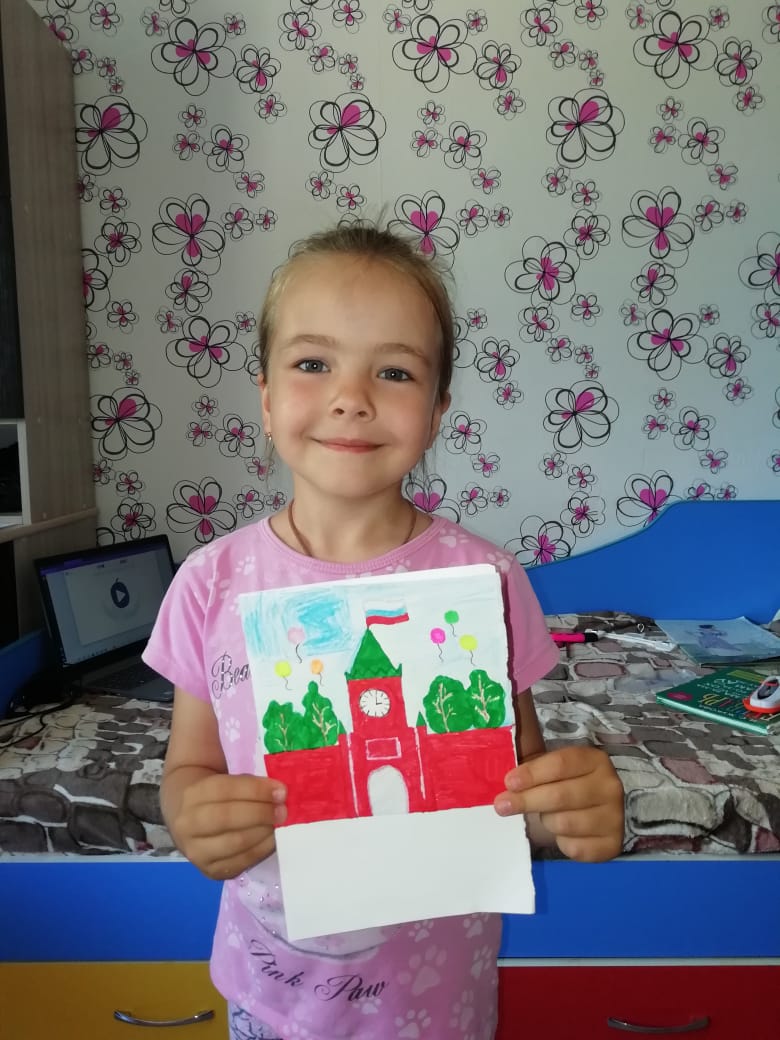 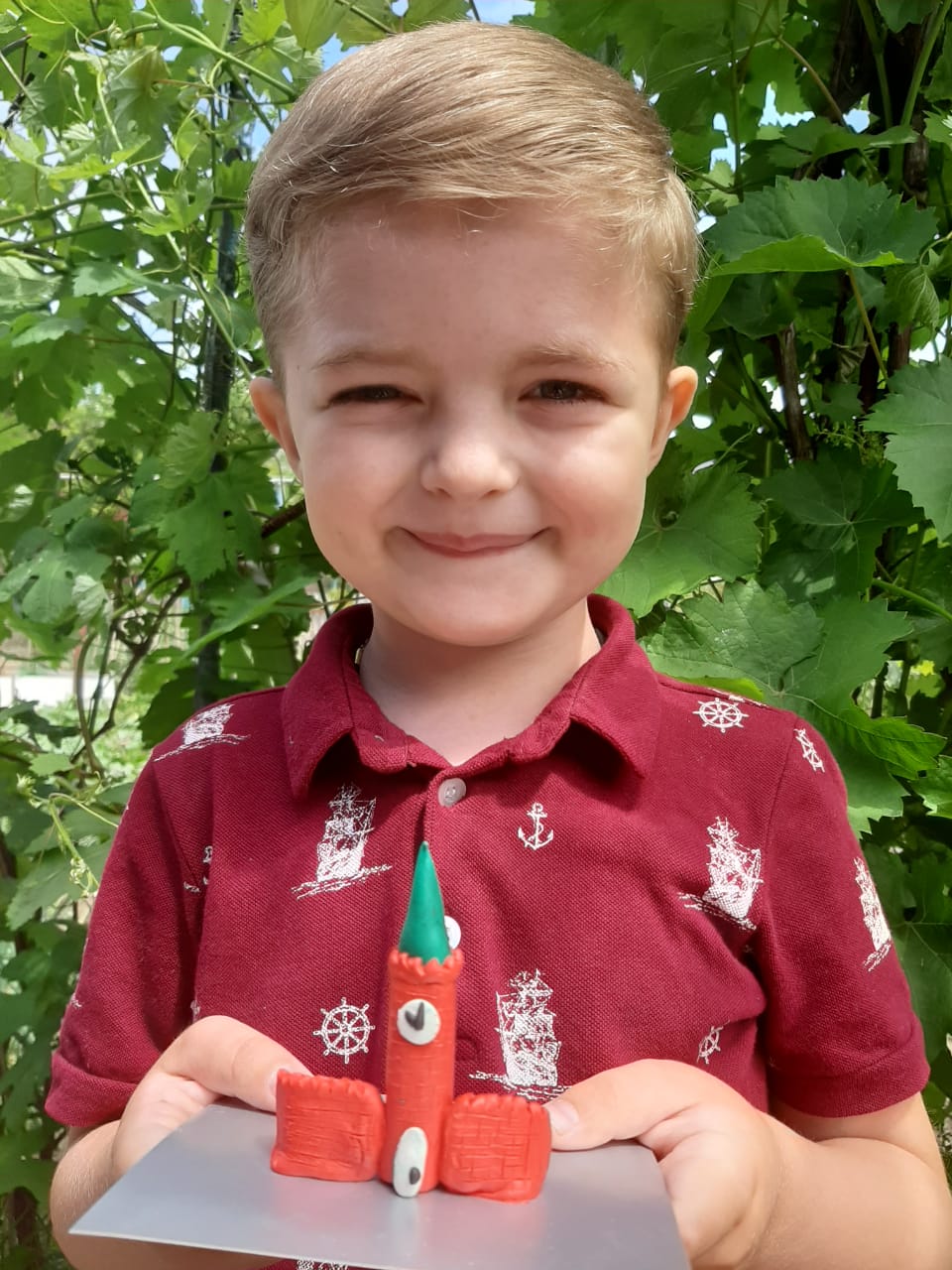 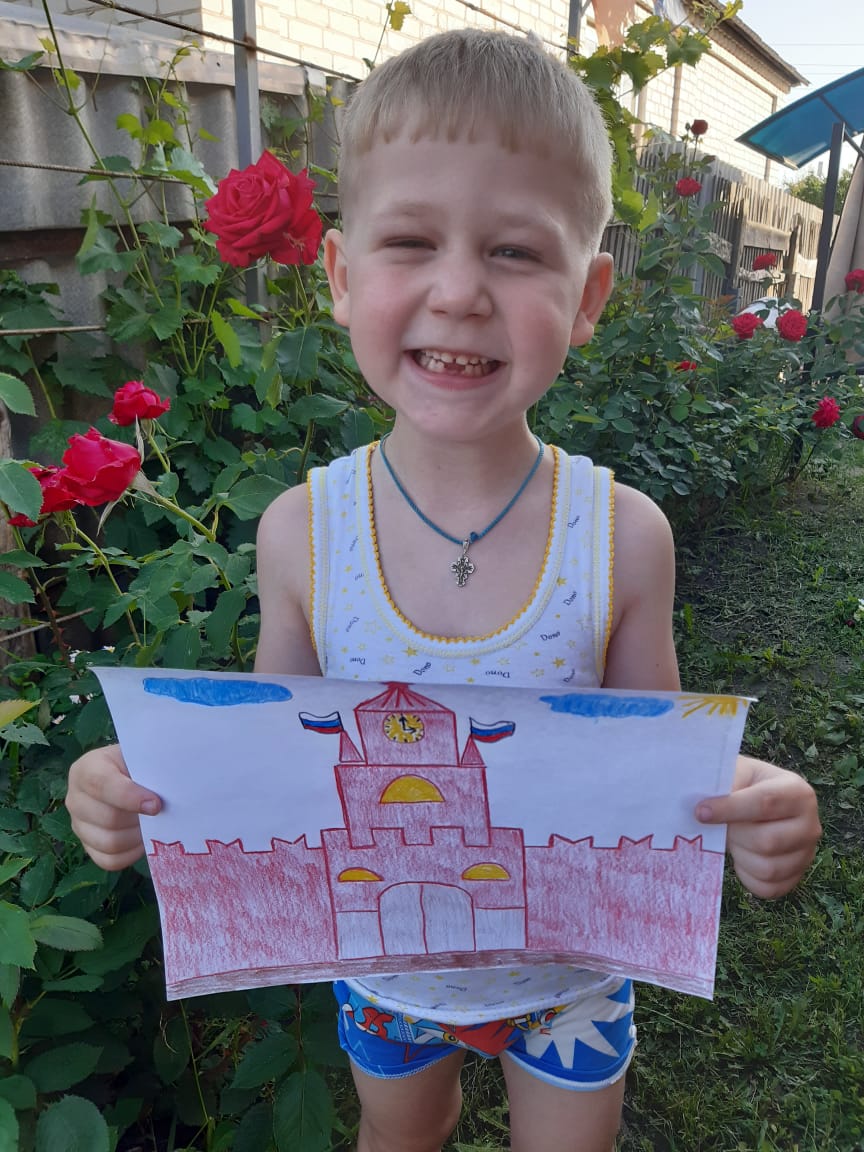 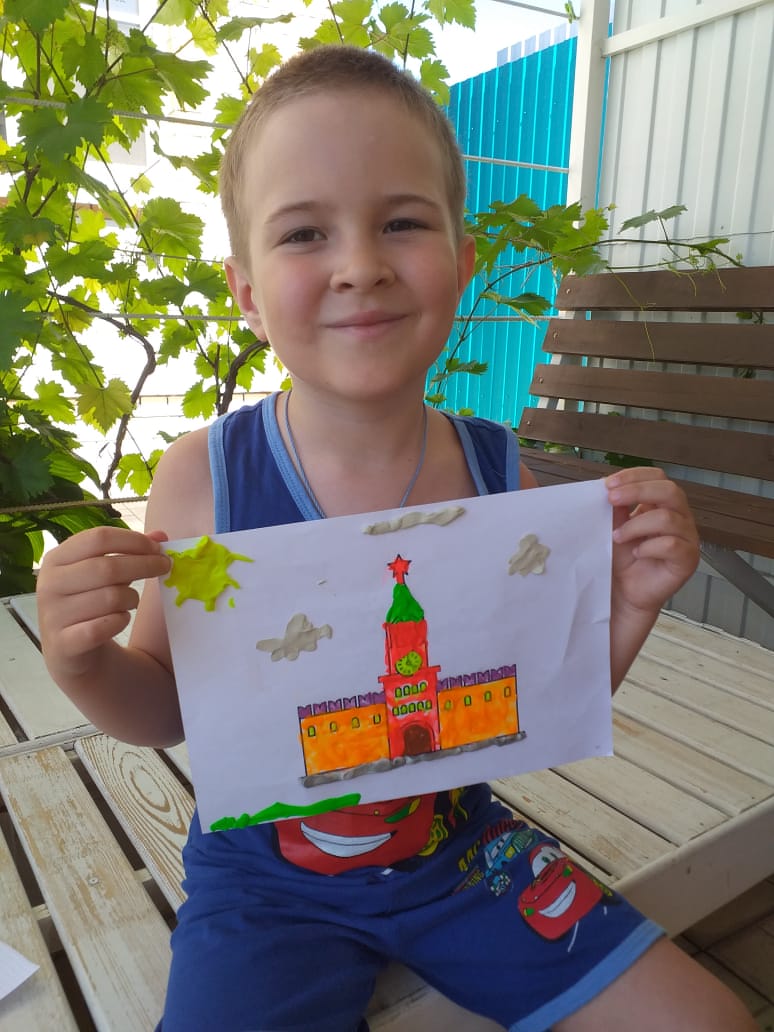 Шишкин Саша нарисовал а Косинова Даша сфотографировала любимый уголок России.
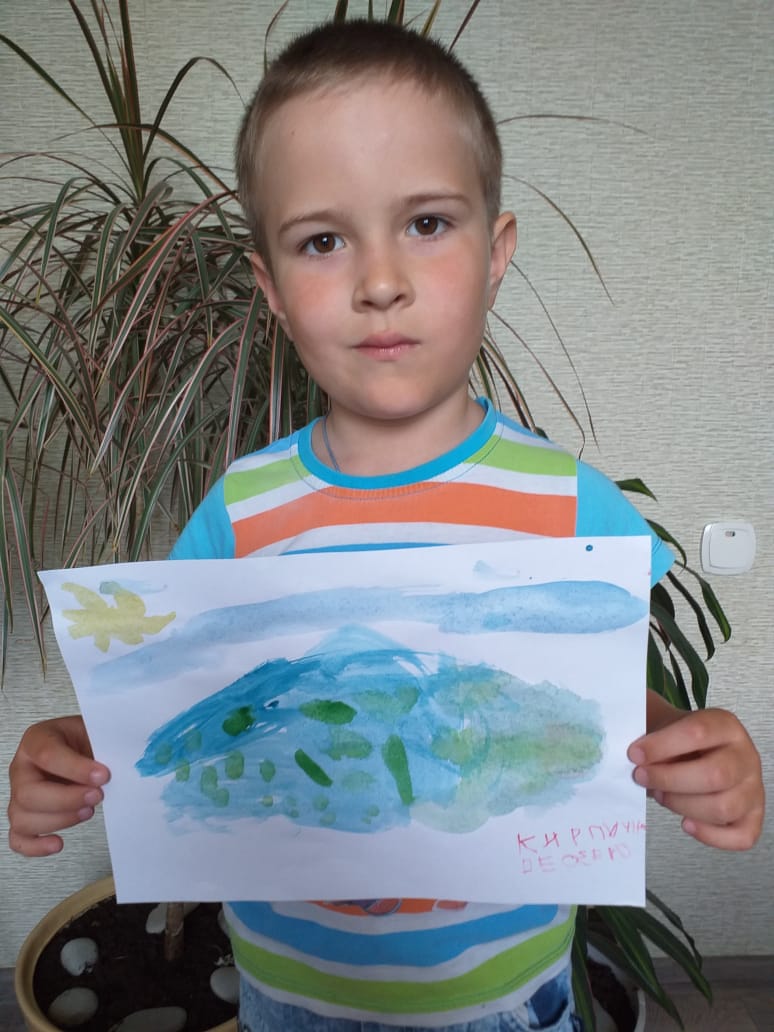 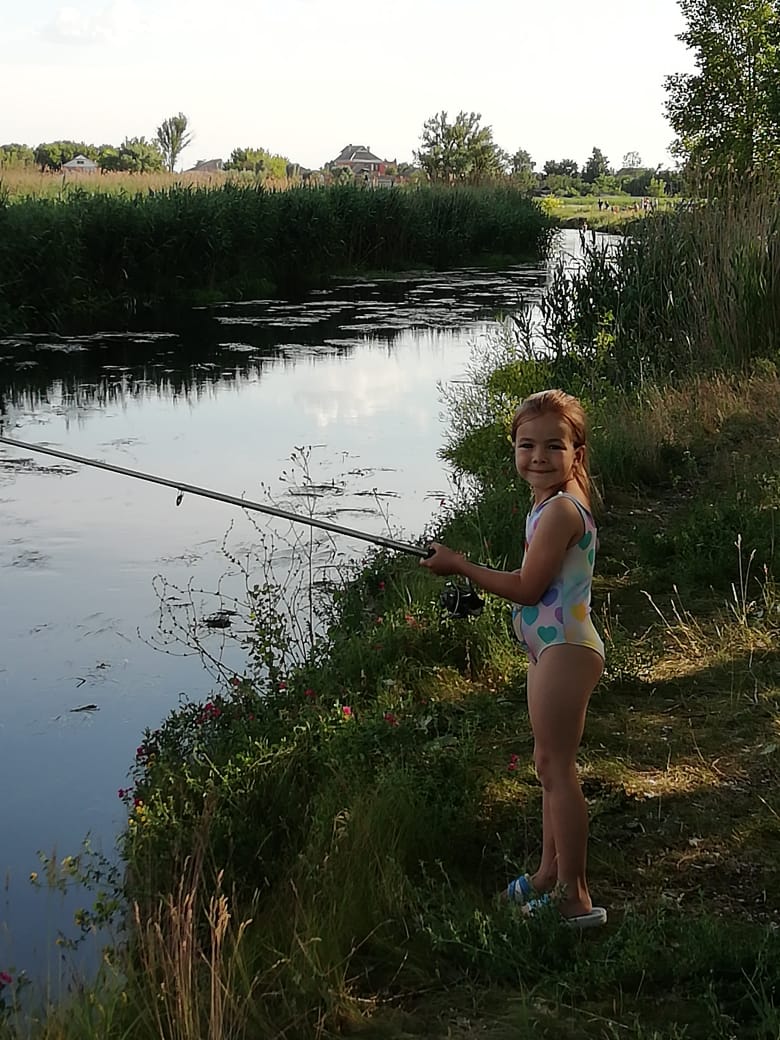